Toán
LUYỆN TẬP
(trang 98)
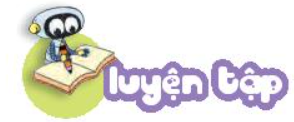 1
Số?
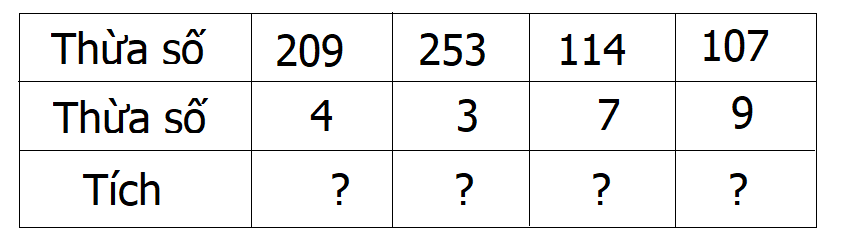 836
759
798
963
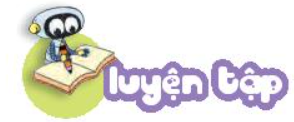 2
Tính nhẩm ( theo mẫu)
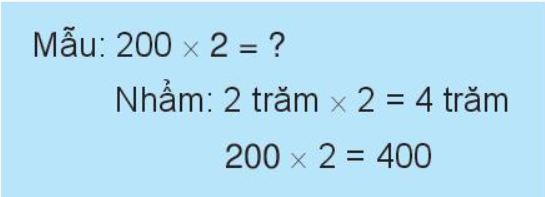 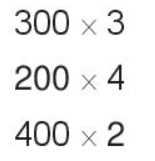 300 X 3     = 
3 trăm x 3 = 9 trăm 300 x3 =900
200 X 4 = 
2 trăm x 2 = 4 trăm
200 X 4 =  800
400 X 2     = 
4 trăm x 2 =  
    400 X 2  =  800
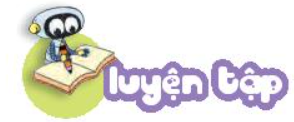 3
Số?
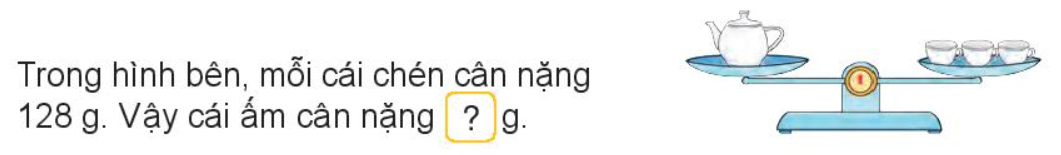 384
Cân nặng của cái ấm là:
              128 x 3 = 384 (g)
                            Đáp số: 384 g
Cân nặng của cái ấm = Cân nặng của cái chén x 3
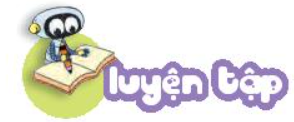 4
Gấu đen có 3 hũ mật ong, mỗi hũ đựng 250 ml mật gấu. Gấu đen đã dùng 525 ml để làm bánh. Hỏi gấu đen còn lại bao nhiêu mi –li –lít mật ong?
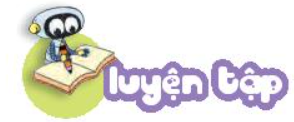 4
Tóm tắt
Có 3 hũ mật ong
Mỗi hũ: 250 ml
Đã dùng: 525 ml
Còn lại: …. ml?
Bài giải
Lúc đầu gấu đen có số mi-li-lít mật ong là:
250 x 3 =750 (ml)
Gấu đen còn lại số mi-li-lít mật ong là:
750 – 525 = 225 (ml)
              Đáp số: 225 ml
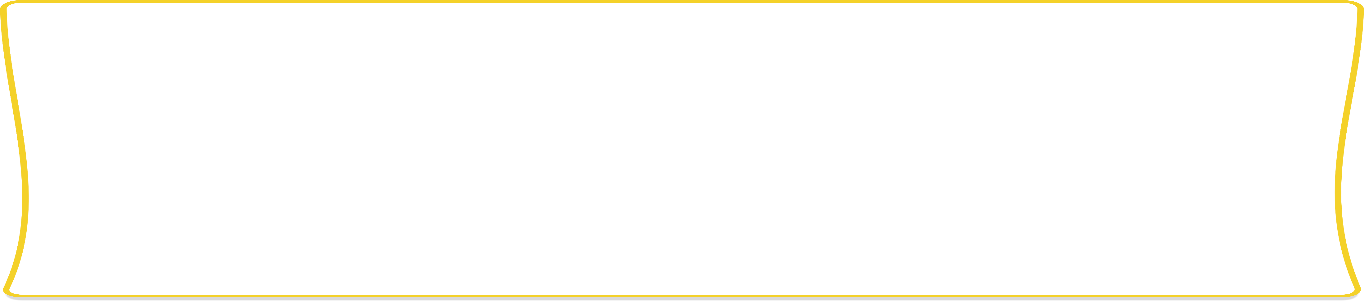 Củng cố - dặn dò
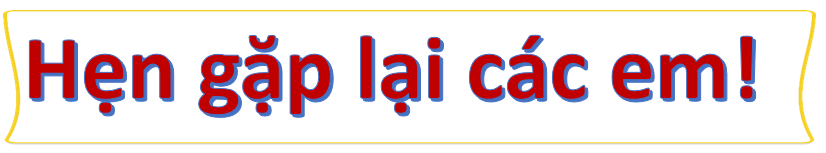